STD Epidemiology in Texas, 2018
Prepared by the Epidemiology and Supplemental Projects Group
HIV/STD Epidemiology and Surveillance Branch
Texas Department of State Health Services
Chlamydia Diagnoses in Texas, 1992-2018
2
Year
[Speaker Notes: Chlamydia diagnoses in Texas have been steadily increasing from around 80,000 cases in 2007 to over 140,000 in 2018]
Chlamydia Diagnoses by Year in Texas, 2009-2018
Year
3
[Speaker Notes: About half of new chlamydia diagnoses are among females between the ages of 15-24 from 2009-2018.]
Chlamydia Incidence Rates by County in Texas, 2018
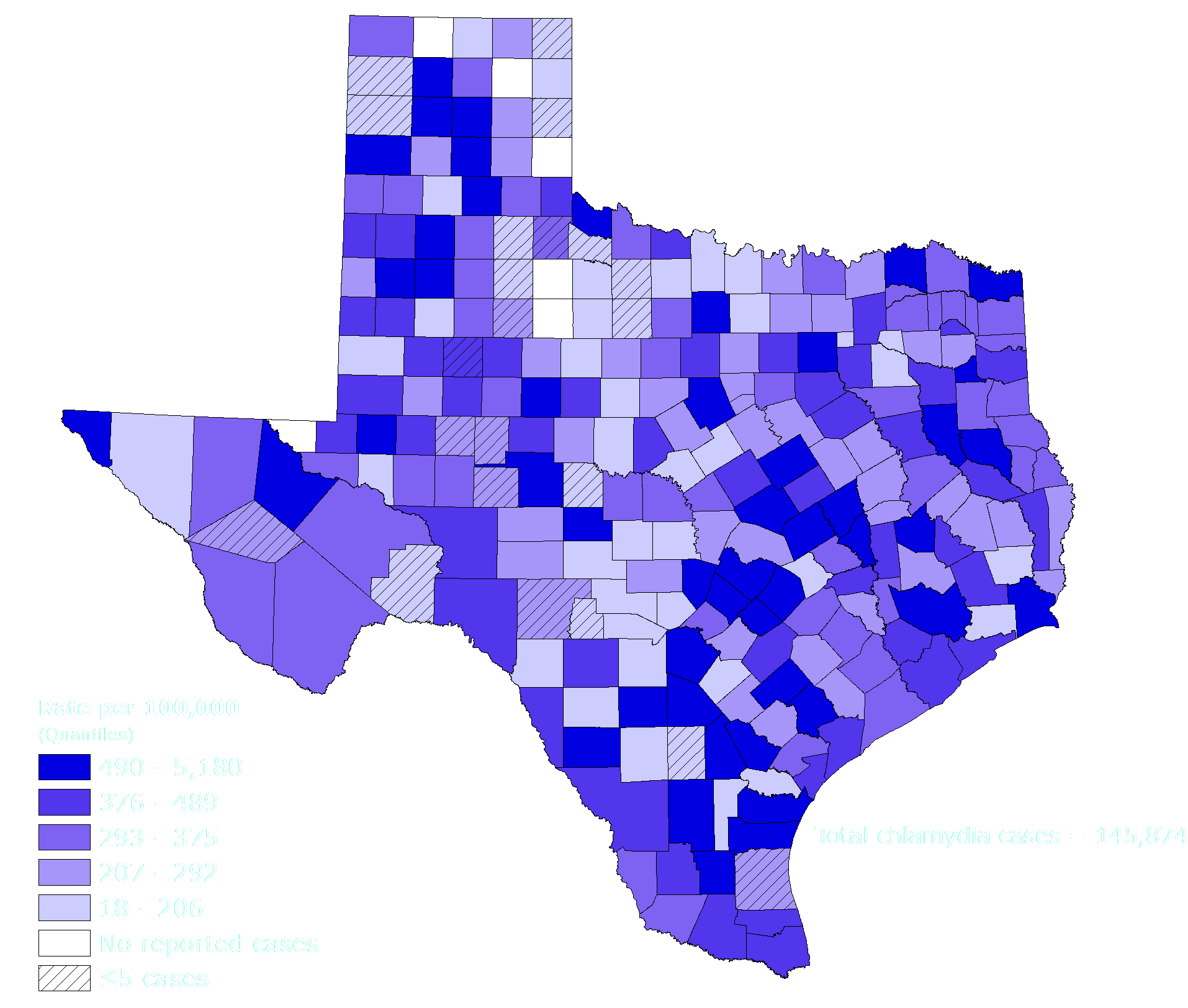 4
[Speaker Notes: Incidence rates of chlamydia are the highest among densely populated counties such as Harris and Dallas Counties]
Chlamydia Diagnoses Among Women by Race/Ethnicity in Texas, 2009-2018*
Year
**Native Hawaiian/Pacific Islander     		#American Indian/Alaskan Native
5
*A delay in updating the race/ethnicity field in the surveillance data has resulted in a large number of cases with race/ethnicity as unknown for 2018. Ongoing data quality improvement will address this for 2019 reporting. Numbers should be interpreted with caution.
[Speaker Notes: In Texas from 2009-2018, the most chlamydia diagnoses were in Hispanic women.. It should be noted that a delay in updating the race/ethnicity field in the surveillance data has resulted in a large number of cases with race/ethnicity as unknown for 2018. Ongoing data quality improvement will address this for 2019 reporting. Numbers should be interpreted with caution.]
Gonorrhea Diagnoses in Texas, 1992-2018
Year
6
[Speaker Notes: Gonorrhea diagnoses in Texas has been steadily increasing from about 30,000 cases in 2009 to over 45,000 in 2018.]
Gonorrhea Incidence Rates by County in Texas, 2018
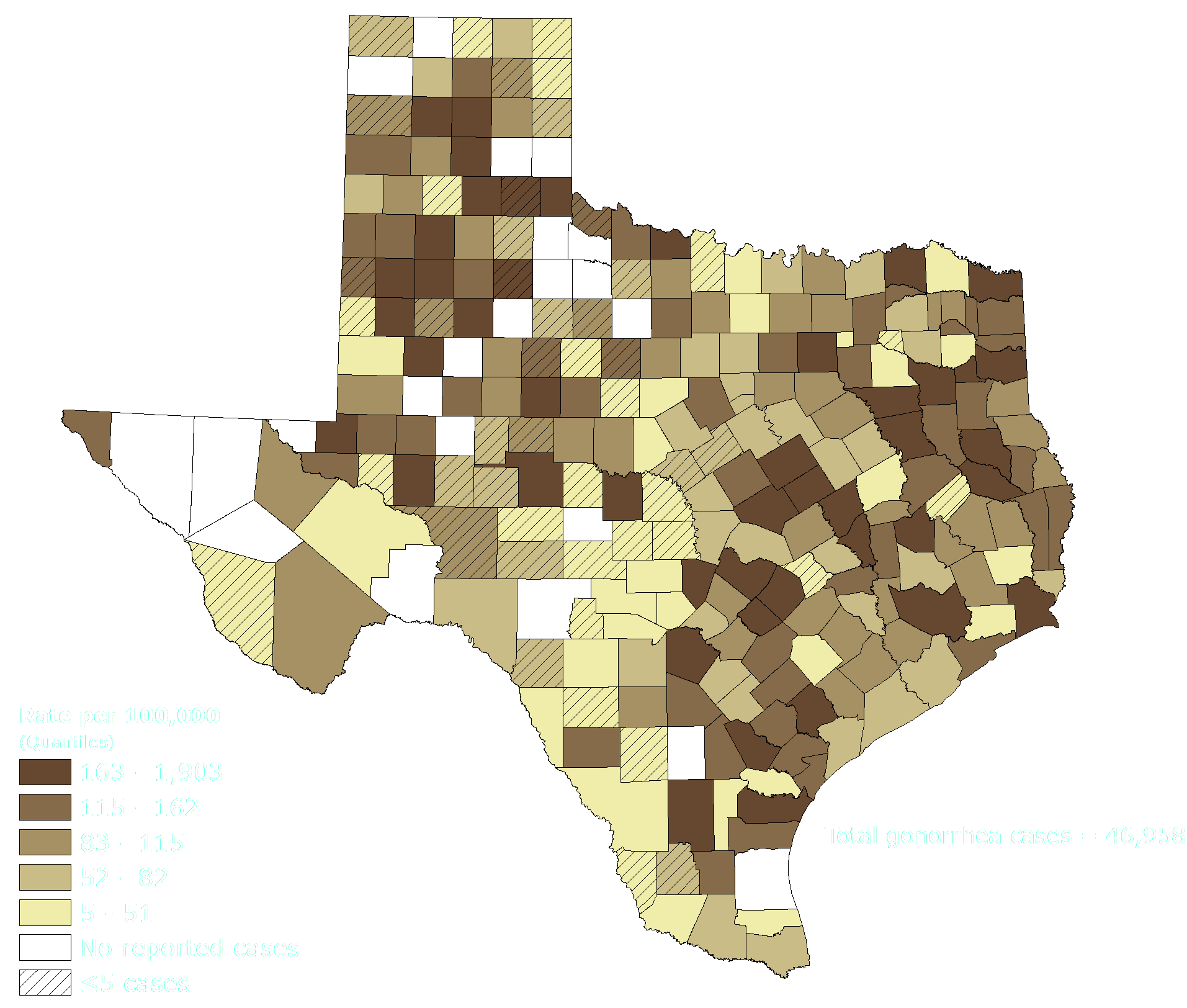 7
[Speaker Notes: Similar with chlamydia, the highest gonorrhea incidence rates by county in 2018 is in densely populated counties such as Harris, Bexar, and Dallas.]
Gonorrhea Diagnoses by Race/Ethnicity in Texas, 2009-2018*
Year
**Native Hawaiian/Pacific Islander     		#American Indian/Alaskan Native
*A delay in updating the race/ethnicity field in the surveillance data has resulted in a large number of cases with race/ethnicity as unknown for 2018. Ongoing data quality improvement will address this for 2019 reporting. Numbers should be interpreted with caution.
8
[Speaker Notes: Black and Hispanic Texans make up most of the gonorrhea cases in Texas, but it should be noted that a delay in updating the race/ethnicity field in the surveillance data has resulted in a large number of cases with race/ethnicity as unknown for 2018. Ongoing data quality improvement will address this for 2019 reporting. Numbers should be interpreted with caution.]
Gonorrhea Diagnoses by Age Group & Race/Ethnicity in Texas, 2018*
*A delay in updating the race/ethnicity field in the surveillance data has resulted in a large number of cases with race/ethnicity as unknown for 2018. Ongoing data quality improvement will address this for 2019 reporting. Numbers should be interpreted with caution.
9
**Other race includes: Native Hawaiian/Pacific Islander, American Indian/Alaskan Native, Asian, Multi-race, and other/unspecified
[Speaker Notes: In 2018, Black and Hispanic Texans ages 15-24 make up about a third of all the gonorrhea cases in the state. However, a delay in updating the race/ethnicity field in the surveillance data has resulted in a large number of cases with race/ethnicity as unknown for 2018. Ongoing data quality improvement will address this for 2019 reporting. Numbers should be interpreted with caution.]
Primary & Secondary Syphilis Diagnoses in Texas, 1992-2018
Year
10
[Speaker Notes: Primary and secondary syphilis cases in TX have been slowly increasing from 1,500 in 2013 to about 2,500 in 2018.]
Primary and Secondary Syphilis Incidence Rates by County in Texas, 2018
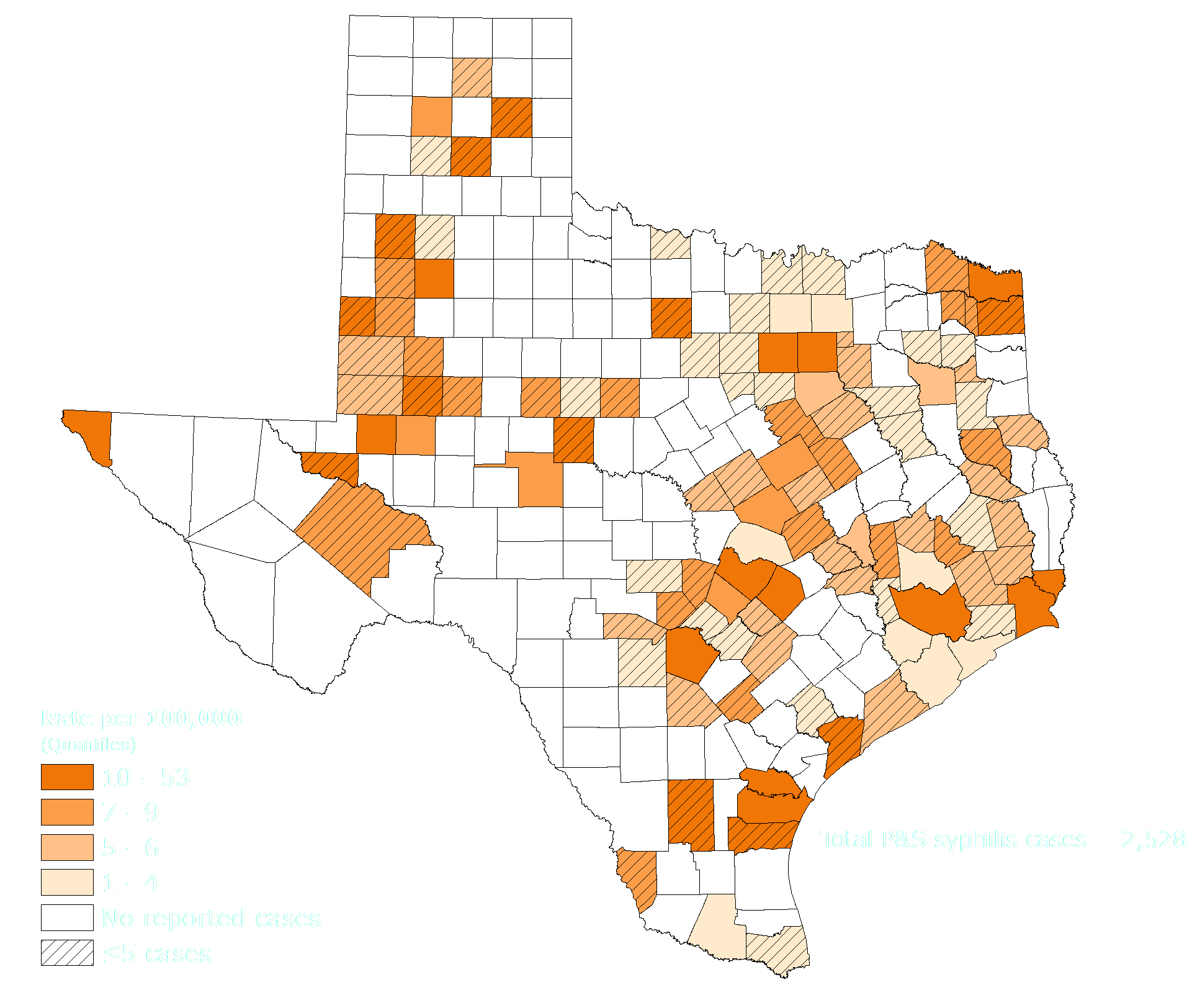 11
[Speaker Notes: Incidence rates of primary and secondary vary in TX – some urban counties such as Dallas and Nueces as well as more rural counties such as Lamb and Orange have the highest rates in 2018.]
Primary & Secondary Syphilis Diagnoses by Race/Ethnicity in Texas, 2009-2018*
Year
**Native Hawaiian/Pacific Islander     		#American Indian/Alaskan Native
12
*A delay in updating the race/ethnicity field in the surveillance data has resulted in a large number of cases with race/ethnicity as unknown for 2018. Ongoing data quality improvement will address this for 2019 reporting. Numbers should be interpreted with caution.
[Speaker Notes: The number of primary and secondary syphilis diagnoses has been steadily increasing among Hispanic Texans between 2009-2018, with the highest number of cases in 2018 (936). Black Texans had the second most new diagnoses with 840 in 2018.]
Primary & Secondary Syphilis Diagnosis Rates by Year of Diagnosis and Sex in Texas, 2009-2018
Year
Note: males and females include transgender persons
13
[Speaker Notes: Males have always had a higher rate of primary & secondary syphilis diagnosis compared to females in TX. In 2018, males had a 5-fold increased rate (14.8 per 100,000) compared to females (2.9 per 100,000).]
Primary & Secondary Syphilis Diagnoses by Sex and MSM* in Texas, 2009-2018
Diagnoses
Year
*MSM = men who have sex with men
14
[Speaker Notes: Men who have sex with men (MSM) comprise the largest proportion of primary and secondary syphilis cases in 2018 (55%), whereas females only comprise 17% of new diagnoses in 2018.]
Congenital Syphilis Diagnoses in Texas, 1998-2018
Year
15
[Speaker Notes: Nationally, the congenital syphilis rate has been increasing since 2013. TX Congenital syphilis cases increased from 164 in 2017 to 367 in 2018.]
Congenital Syphilis Diagnosis Rates in  Texas, 2009-2018
Year
16
[Speaker Notes: Black Texans experienced the highest congenital syphilis diagnosis rate in 2018 (343 per 10,000 live births), with Hispanic Texans having the next highest with 86.9 per 10,000 live births.]
Diagnoses and Rates of Primary & Secondary and Early Latent Syphilis among MSM* in Texas, 2010-2018
*MSM = men who have sex with men
17
[Speaker Notes: Both early latent and primary/secondary syphilis cases and rates have been increasing among men who have sex with men (MSM) between 2010 and 2018.]
Primary & Secondary and Early Latent Syphilis Incidence Rates Among MSM* by County in Texas, 2018
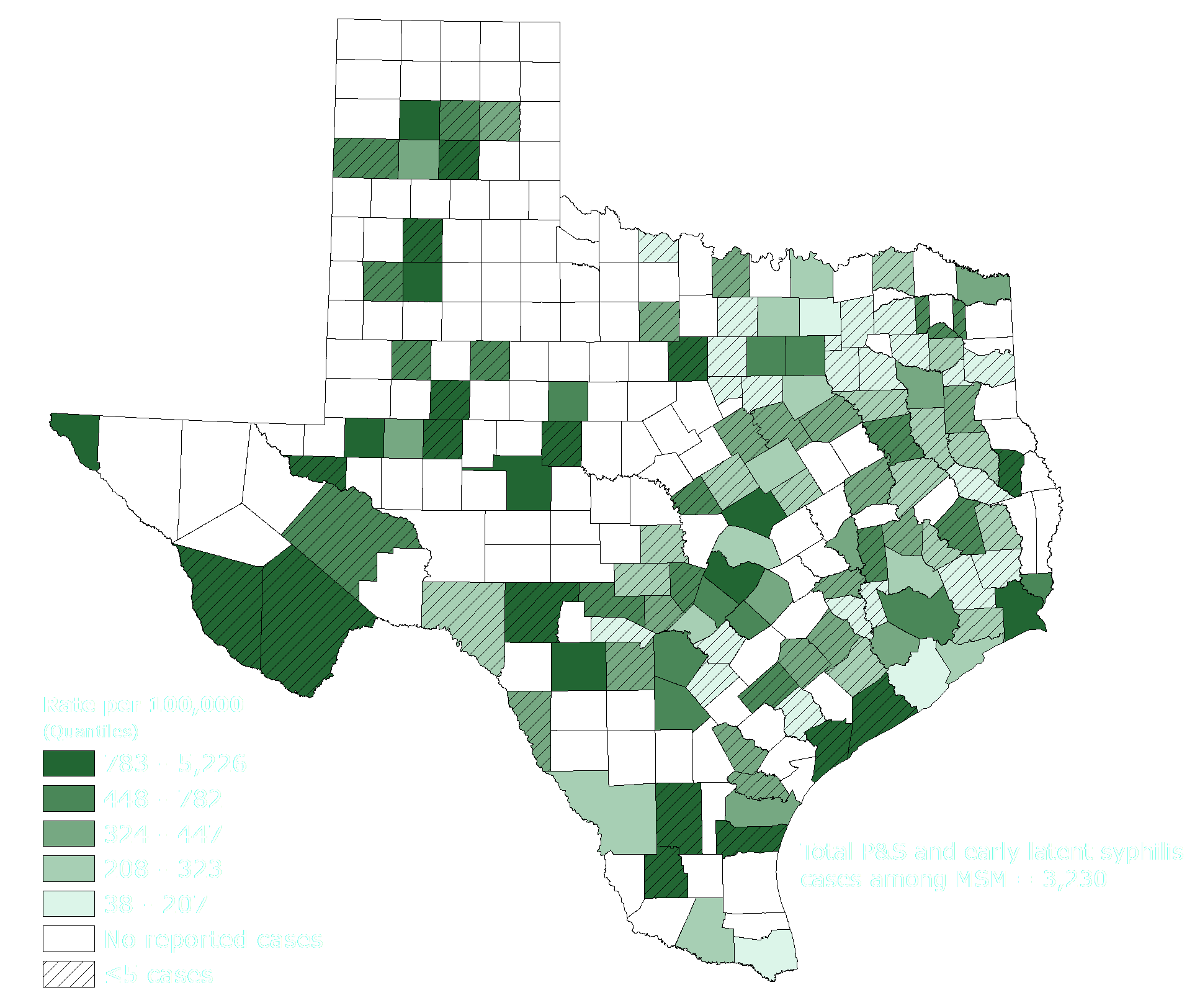 *MSM– men who have sex with men
18
[Speaker Notes: More densely populated counties such as Harris, Dallas, and Travis have the highest primary/secondary and early latent syphilis incidence rates in Texas in 2018.]